PHÒNG GIÁO DỤC VÀ ĐÀO TẠO QUẬN LONG BIÊNTRƯỜNG MẦM NON NGUYỆT QUẾ
MỘT SỐ KINH NGHIỆM TRONG CÔNG TÁC ỨNG DỤNG PHƯƠNG PHÁP GIÁO DỤC STEAM TRONG CÁC HOẠT ĐỘNG CHO TRẺ 4-5 TUỔI
Họ và tên tác giả: Nguyễn Thị Minh Thu
Chức vụ: Giáo viên -   ĐT: 0979563383
Đơn vị công tác: Trường mầm non Nguyệt Quế- Quận Long Biên – Hà Nội
Năm học 2020 - 2021
BÀI THUYẾT TRÌNH GỒM 4 PHẦN
01
02
03
04
Đặt vấn đề
Giải quyết vấn đề
Kiến nghị
Kết luận
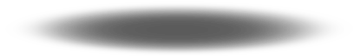 ĐẶT VẤN ĐỀ
Cách tiếp cận dạy học theo phương pháp STEAM chắc chắn không phải là nhiệm vụ dễ dàng nhưng những lợi ích mà STEAM mang lại cho trẻ nhỏ và trường học thì rất lớn. Trường học sẽ không chỉ là nơi để giảng dạy lý thuyết mà ở nơi đó những đứa trẻ được trải nghiệm những kiến thức thực tiễn vừa lớn khôn, trưởng thành. Khi quan sát một đứa trẻ khi được trải nghiệm thực làm cùng STEAM sẽ thấy chúng tập trung, say sưa, trí tưởng tượng được sáng tỏ, trí tò mò được thỏa mãn và hơn hết tình yêu, niềm đam mê với khoa học và công nghệ được nảy sinh.
STEAM trang bị cho người học những kỹ năng về tư duy phản biện và giải quyết vấn đề; kỹ năng làm việc theo nhóm; khả năng tư duy chiến lược và định hướng mục tiêu; kỹ năng quản lý thời gian, nhằm chuẩn bị cho học sinh những tri thức thiết yếu nhất .
Trong năm học 2018- 2019 được sự quan tâm của bộ giáo dục, giáo viên mầm non ở các trường điểm trong thành phố Hà Nội được tiếp cận với phương pháp giáo dục STEAM, là một giáo viên may mắn được tham gia khoá học, tôi thấy đây là một phương pháp giáo dục thú vị, phát huy được nhiều tiềm năng, khơi dậy sự sáng tạo trong mỗi bản thân trẻ.
Là một giáo viên đứng lớp, hàng ngày được tiếp xúc gần gũi với trẻ, hiểu được mức độ nhận thức của trẻ, bản thân tôi luôn mong muốn đựoc áp dụng phưong pháp học tập này cho học sinh của mình để trẻ sáng tạo hơn, chủ động hơn, để các con tìm ra những nguyên lý khoa học ngay trong những hoạt động đơn giản. Với mong muốn như trên, tôi mạnh dạn chọn đề tài:" Một số kinh nghiệm trong công tác ứng dụng phương pháp giáo dục Steam trong các hoạt động cho trẻ 4-5 tuổi "
GIẢI QUYẾT VẤN ĐỀ
1.1 Cơ sở lý luận :
Phương pháp giáo dục truyền thống là sự tách rời giữa các lĩnh vực quan trọng: khoa học, công nghệ, kỹ thuật, nghệ thuật và toán học. Sự tách rời này sẽ đem đến một khoảng cách lớn giữa lý thuyết và thực hành, giữa kiến thức và ứng dụng. Giáo dục STEAM về bản chất được hiểu là trang bị cho ntrẻ những kiến thức và kỹ năng cần thiết liên quan đến các lĩnh vực khoa học, công nghệ, kỹ thuật, nghệ thuật và toán học. Các kiến thức và kỹ năng này phải được tích hợp, lồng ghép và bổ trợ cho nhau giúp học sinh không chỉ hiểu biết về nguyên lý mà còn có thể thực hành và tạo ra được những sản phẩm trong cuộc sống hằng ngày. Giáo dục STEAM sẽ phá đi khoảng cách giữa lý thuyết và thực tiễn, tạo ra những con người có năng lực làm việc một cách sáng tạo.
“Ứng dụng phương pháp giáo dục steam trong các hoạt động ”  là mang khoa học, công nghệ ,kĩ thuật, nghệ thuật và toán học đến với các con một cách đơn giản, nhẹ nhàng, gần gũi với những đồ dùng, vật liệu gần gũi, mang đến cho trẻ những điều thú vị trong hoạt động.
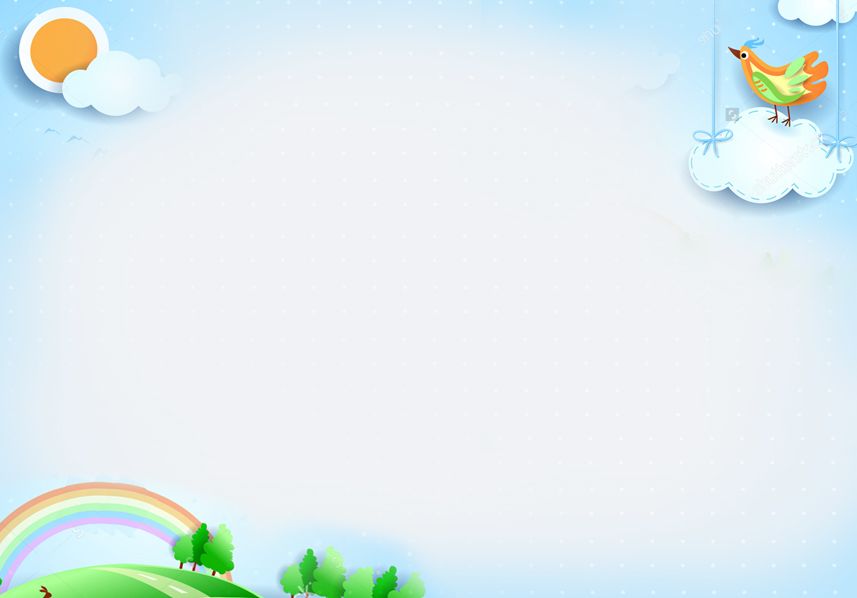 THỰC TRẠNG VẤN ĐỀ
2.1. Thuận lợi.
- Bản thân được tham gia khóa tập huấn về phương pháp giáo dục Steam do Sở giáo dục và đào tạo tổ chức
- Nhà trường quan tâm , tạo điều kiện cho giáo viên được tham gia bồi dưỡng khóa học Steam
- Giáo viên trong lớp có trình độ đạt chuẩn, đều tâm huyết với nghề, nhiệt tình trong công tác chăm sóc giáo dục trẻ.
- Được sự quan tâm hỗ trợ của các bậc phụ huynh đã hưởng ứng tham gia các phong trào của nhà trường, của lớp nhiệt tình, tổ chức cho các cháu đến trường đầy đủ, thường xuyên ủng hộ những nguyên vật liệu để làm đồ dùng dạy học và vui chơi cho các cháu.
- Đa số trẻ đến lớp đều khoẻ mạnh, đúng độ tuổi có nề nếp học tập.
2.2. Khó khăn.
* Về phía giáo viên:
- Còn hạn chế về thời gian và tài liệu nghiên cứu.
* Về phía trẻ:
- Trẻ chưa quen với việc sử dụng và ứng dụng các công nghệ trong hoạt động, chưa thực sự tích cực trong việc tham gia hoạt động trải nghiệm.
- Trẻ chưa thật sự sáng tạo trong suy nghĩ
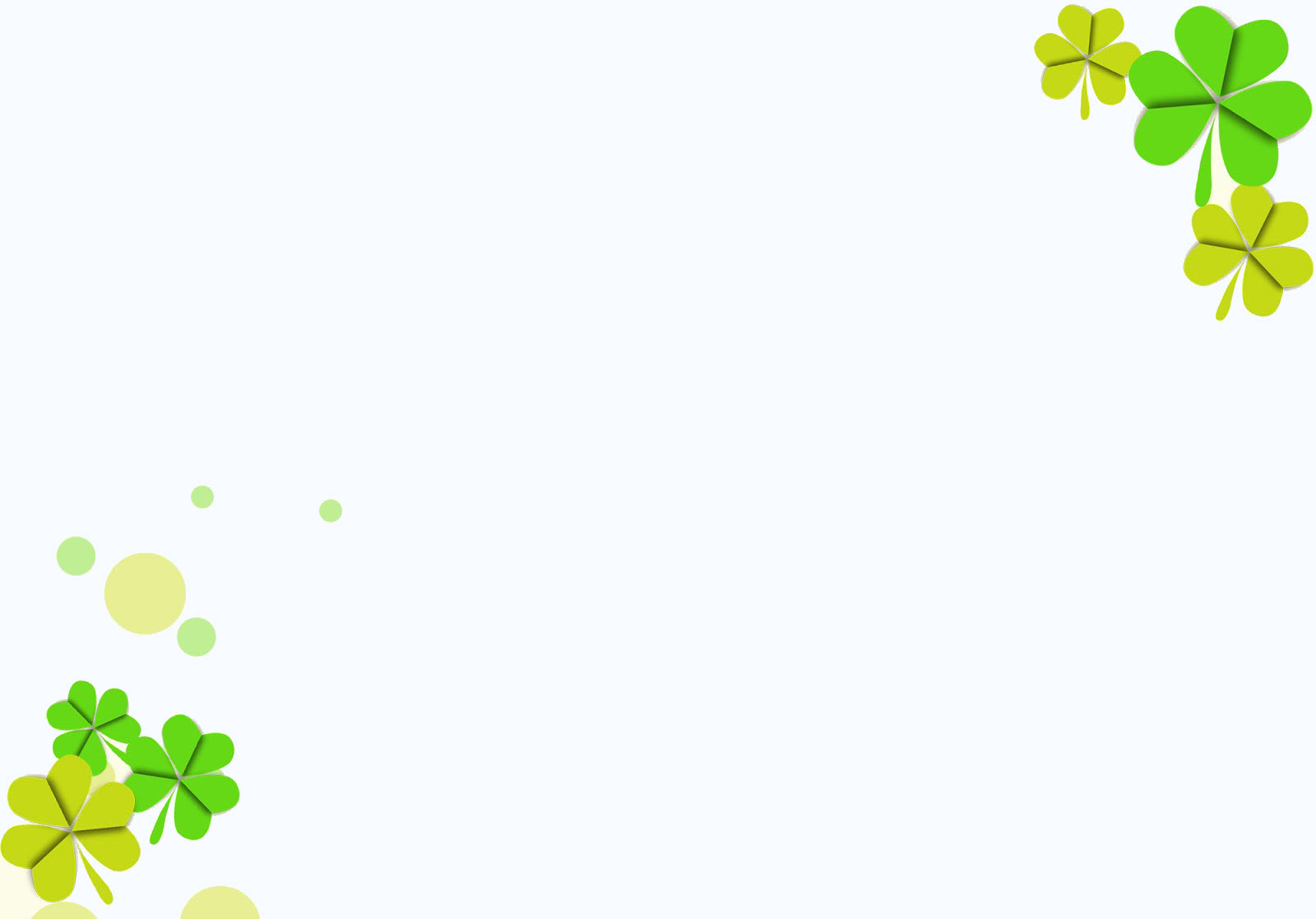 1. Nghiên cứu tài liệu, xây dựng kế hoạch.
2. Xây dựng môi trường lớp học
4 BIỆN PHÁP THỰC HIỆN
3. Ứng dụng phương pháp steam vào các hoạt động trong ngày:
4. Phối kết hợp với phụ huynh
Biện pháp 1. Nghiên cứu tài liệu, xây dựng kế hoạch
Từ những thực tiễn trên, bản thân tôi luôn suy nghĩ tìm tòi, nghiên cứu, tham khảo tài liệu để tìm ra những nội dung hoạt động có ứng dụng phương pháp giáo dục steam cho trẻ. Trước tiên tôi nghiên cứu chương trình giáo dục mầm non , tài liệu tập huấn do Sở giáo dục và đào tạo Hà Nội cung cấp ,tham quan học hỏi một số trường học giáo dục trẻ bằng phương pháp steam . Tìm kiếm các bài viết trên mạng Internet, tìm hiểu một số kiến thức về steam, về  các hoạt động cho trẻ có thể áp dụng được  phương pháp steam .Từ đó, trên cơ sở những định hướng, gợi ý về nội dung, hình thức, phương pháp tổ chức học tập của tài liệu, tôi đã có thể xây dựng kế hoạch giáo dục cụ thể nhằm thực hiện được yêu cầu có ứng dụng phương pháp steam phù hợp trong các hoạt động .
Với những nội dung kiến thức nêu trên tôi đã đưa vào kế hoạch năm học, được triển khai thông qua việc áp dụng phương pháp giáo dục STEAM ( Bảng kế hoạch chi tiết tại bản in)
Với những nội dung kiến thức nêu trên tôi đã đưa vào kế hoạch năm học, được triển khai thông qua việc áp dụng phương pháp giáo dục STEAM
II. GIẢI QUYẾT VẤN ĐỀ:
3 . Các biện pháp đã tiến hành :
3.2. Xây dựng môi trường lớp học :
Trong quá trình triển khai công tác ứng dụng phương pháp steam vào các hoạt động , tôi luôn quan tâm đến môi trường vật chất trong lớp đáp ứng nhu cầu, hứng thú chơi của trẻ, tạo điều kiện cho tất cả các trẻ có thể chơi mà học, học bằng chơi, phù hợp với điều kiện thực tế. Các khu vực trong lớp được quy hoạch theo hướng tận dụng các không gian để cho trẻ hoạt động phù hợp, linh hoạt, đa dạng, phong phú. Các góc hoạt động trong lớp mang tính mở, sử dụng đa dạng các nguyên vật liệu khác nhau tạo điều kiện dễ dàng cho trẻ tự chọn và sử dụng đồ vật, đồ chơi để thực hành, trải nghiệm . 
	Một trong những góc chơi không thể thiếu khi set up môi trường lớp cho trẻ , đó là góc ứng dụng steam . Đây không chỉ là nơi trẻ thỏa sức sáng tạo mà còn là nơi thử nghiệm những ý tưởng trong ngày , trong tuần của trẻ . Góc chơi này có thể đưa trẻ đến gần với kỹ thuật , công nghệ tương lai mà trẻ tự kiến tạo lên .
II. GIẢI QUYẾT VẤN ĐỀ:
3 . Các biện pháp đã tiến hành :
3.3. Ứng dụng phương pháp steam vào các hoạt động trong ngày:
Tôi đã lựa chọn nội dung tích hợp hoạt động STEAM phù hợp cho từng hoạt động như sau.
Hoạt động học:

- Hoạt động khám phá: Khai thác ở trẻ những hiểu biết về sự vật , hiện tượng qua các giờ học khám phá .
- Làm quen với văn học: Những câu chuyện mang tính giải thích hiện tượng khoa học mang lại cho trẻ những trải nghiệm, sự tò mò thú vị và cơ hội để trẻ mang những kiến thức đó vào các hoạt động khác để trải nghiệm.
- Hoạt động làm quen với toán : Hoạt động cho trẻ làm quen với toán với việc hình thành kĩ năng toán sơ đẳng góp phần đáng kể để trẻ tham gia hoạt động steam.
 - Hoạt động tạo hình: là quá trình trẻ chơi sáng tạo với màu nước và vô vàn nguyên liệu, điều này tạo cơ hội cho trẻ biết sử dụng phối hợp các nguyên liệu khi tạo ra các sản phẩm, đây là tiền đề để trẻ biết cách kết hợp các nguyên liệu bất kì .
II. GIẢI QUYẾT VẤN ĐỀ:
3 . Các biện pháp đã tiến hành :
3.3. Ứng dụng phương pháp steam vào các hoạt động trong ngày:
Hoạt động góc:
 - Góc toán:
 + Cho trẻ chơi những trò chơi, đồ chơi có mục đích ôn luyện khái niệm sơ đẳng về toán.
 + Phát hiện tính logic.
 + Ứng dụng của khái niệm toán vào cuộc sống.
- Góc tạo hình:
 +Trẻ sử dụng kĩ năng tạo hình và tạo ra sản phẩm
 + Phối hợp các kĩ năng tạo hình để tạo ra sản phẩm, ứng dụng các kĩ năng đó trong cuộc sống.
 + Vẽ sáng tạo theo tưởng tượng.
- Góc sách truyện:
+ Tăng cường cho trẻ các loại sách hình về khoa học, sách hướng dẫn thí nghiệm.            
+ Sách hướng dẫn sử dụng dụng cụ kĩ thuật đúng cách và an toàn.
-Góc ứng dụng steam :
+ Thử nghiệm làm , xây dựng các sản phẩm theo bản thiết kế 
+ Các hoạt động steam theo nhóm nhỏ
II. GIẢI QUYẾT VẤN ĐỀ:
3 . Các biện pháp đã tiến hành :
3.3. Ứng dụng phương pháp steam vào các hoạt động trong ngày:
II. GIẢI QUYẾT VẤN ĐỀ:
3 . Các biện pháp đã tiến hành :
3.2. Ứng dụng phương pháp steam vào các hoạt động trong ngày:
Hoạt động ngoài trời :

                  Trong hoạt động ngoài trời,  tôi tạo điều kiện cho trẻ hoạt động một cách tích cực, để trẻ phát huy được khả năng, tính sáng tạo và luôn có mong muốn khám phá những điều mới lạ
-Thí nghiệm : Cho trẻ tích cực tham gia các hoạt động trải nghiệm, thí nghiệm để phát hiện tính khoa học trong mỗi thí nghiệm.
-Chơi tự do theo nhóm : Cho trẻ chơi các trò chơi với đồ chơi , với lá cây ,...
 - Quan sát : Trẻ quan sát các sự vật hiện tượng  từ đó ghi nhớ , tưởng tượng và đưa vào bản vẽ thiết kế của mình .
- Giao lưu nghệ thuật : thi vẽ tranh , trưng bày và thuyết trình sản phẩm
II. GIẢI QUYẾT VẤN ĐỀ:
3 . Các biện pháp đã tiến hành :
3.2. Ứng dụng phương pháp steam vào các hoạt động trong ngày:
* Hoạt động chiều:
 -Tuỳ theo mục đích của từng tháng, tuần và nội dung của hoạt động, cô cho trẻ xem hình ảnh minh hoạ sinh động, các video clip về cấu tạo, mục đích sử dụng cách chơi, các cách để tạo ra sản phẩm.
 - Cho trẻ thực hiện các thí nghiệm, trẻ quan sát, phán đoán kết quả thí nghiệm theo kinh nghiệm của trẻ, cho trẻ thực hiện thí nghiệm, rút ra kết luận, giới thiệu về hiện tượng khoa học của thí nghiệm.
- Cho trẻ chơi các trò chơi trắc nghiệm vui vẻ để trẻ ôn luyện, mở rộng kiến thức về các nội dung cung cấp ở hoạt động học.
- Tổ chức cho trẻ chơi các trò chơi tập thể để tăng cường tình đoàn kết, sự hợp tác giữa các thành viên trong nhóm để hoàn thành được nhiệm vụ chơi.
II. GIẢI QUYẾT VẤN ĐỀ:
3 . Các biện pháp đã tiến hành :
3.3. Phối kết hợp với phụ huynh
Trong năm học này, lớp chúng tôi được phụ huynh quan tâm ủng hộ nhiệt tình về mọi mặt.
 - Phụ huynh phối hợp về mặt cung cấp kiến thức cho trẻ về các nội dung mà giáo viên yêu cầu trẻ phải chuẩn bị để chia sẻ trong các hoạt động.
- Hoạt động STEAM là để phát triển sự sáng tạo của trẻ nên đồ dùng, nguyên liệu cho trẻ là vô cùng quan trọng. Ở mỗi chủ đề hoạt động khác nhau, các con cần những nguyên liệu phong phú để hoạt động, phụ huynh luôn tích cực để tạo điều kiện cho cô và trẻ hoạt động tốt nhất. Ngoài ra phụ huynh lớp còn rất nhiệt tình khi chuẩn bị đồ dùng cùng con .
II. GIẢI QUYẾT VẤN ĐỀ:
4. Hiệu quả sáng kiến kinh nghiệm  :
* Với trẻ:
- Trẻ yêu thích hoạt động, trí tưởng tượng phong phú hơn.
- Trẻ tích cực và say mê trong việc thử nghiệm để tạo ra sản phẩm.
- Trẻ có kĩ năng hoạt động nhóm tốt hơn.
* Với bản thân:
- Bản thân tôi cũng rút ra được những kinh nghiệm trong việc tổ chức hoạt động STEAM cho trẻ.
- Đưa kiến thức khoa học đến gần trẻ một cách tự nhiên.
- Tích cực hơn trong việc nghiên cứu tài liệu mới để mang lại nhiều hoạt động ngoài trời thú vị hơn, phù hợp nội dung chương trình, phù hợp với nhu cầu tìm hiểu của trẻ.
* Với phụ huynh:
- Phụ huynh rất vui khi con được tiếp cận với chương trình giáo dục mới hiện đại, phù hợp với xu thế phát triển của thế giới.
III . KẾT LUẬN VÀ KIẾN NGHỊ :
1 . Ý nghĩa của SKKN :
Với đề tài này, tôi đã ứng dụng và thực hiện ở lớp tôi và đạt được kết quả khả quan . Các biện pháp mà tôi đưa ra phù hợp với chương trình giáo dục mầm non hiện nay mà trường chúng tôi đáng thực hiện. với đề tài này, tôi nghĩ rằng, nó không chỉ được áp dụng tốt ở lớp mẫu giáo 4-5 tuổi của tôi mà còn có thể ứng dụng đựoc ở tất cả các khối lớp trong trường tôi và tất cả các trường mầm non khác. Và tôi tin rằng các bạn đồng nghiệp của mình với sự sáng tạo không ngừng nghỉ sẽ có thật nhiều những hoạt động khác ứng dụng phương pháp giáo dục STEAM cho trẻ.
III . KẾT LUẬN VÀ KIẾN NGHỊ :
2. Bài học kinh nghiệm :
Qua thực tế tổ chức hoạt động cho trẻ và từ những kết quả đạt được, tôi rút ra bài học kinh nghiệm sau:
 - Cô giáo phải là người kiên trì nghiên cứu, tìm tòi học hỏi, luôn có những biện pháp sáng tạo mới trong giảng dạy và chăm sóc giáo dục trẻ.
- Thường xuyên nghiên cứu tài liệu trên sách báo, trên mạng internet để cập nhật đựoc các xu hướng mới về giáo dục.
- Lựa chọn nội dung cho trẻ hoạt động với phương pháp STEAM phù hợp với nhận thức, nhu cầu khám phá của trẻ, phù hợp với hoạt động, với chủ đề.
- Để việc chăm sóc giáo dục trẻ đạt kết quả tốt, cần có sự thống nhất về phương pháp giáo dục của 2 cô giáo trong lớp cũng như phải có sự phối hợp chặt chẽ giữa nhà trường, gia đình và xã hội.
- Tuyên truyền với các bậc phụ huynh về nội dung giáo dục, và các chương trình giáo dục tiên tiến mà nhà trường đã áp dụng thực hiện: steam, montesori, unit.
III . KẾT LUẬN VÀ KIẾN NGHỊ :
3. Ý kiến đề xuất :
* Đối với các cấp:
  - Tổ chức các lớp học với các chuyên đề, chương trình mới phù hợp xu hướng giáo dục mầm non cho các giáo viên được học tập và bồi dưỡng.
  - Bổ sung tài liệu tham khảo, đặc biệt là tài liệu về phương pháp giáo dục STEAM.
  - Thường xuyên cho gíáo viên đi tham quan học tập các trường áp dụng phương pháp giáo dục tiên tiến để học hỏi kinh nghiệm về cách tổ chức và lồng ghép hình thức giáo dục đó trong chương trình giáo dục mầm non hiện hành.
* Đối với giáo viên:
  - Giáo viên cần tích cực nghiên cứu, học hỏi, trau dồi kiến thức, nâng cao trình độ chuyên môn, nghiệp vụ.
  - Chủ động nghiên cứu các chương trình, phương pháp giáo dục mới, mạnh dạn áp dụng, lồng ghép vào chương trình giáo dục mầm non hiện hành.